Du 18 au 22 Mars 2024
Votre restaurant vous propose :
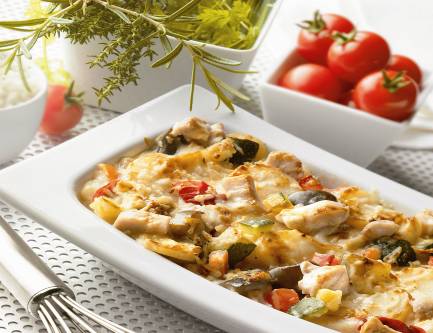 Lundi
.  Noix de jambon marinée
.  Crozet façon risotto aux poireaux  VG
.  Filet de merlu	   	Grillade: Steak haché
Mardi:
Tournedos de dinde 
Tortelli au saumon
Chou fleur Tikka Massala VG	   Grillade: Steak haché
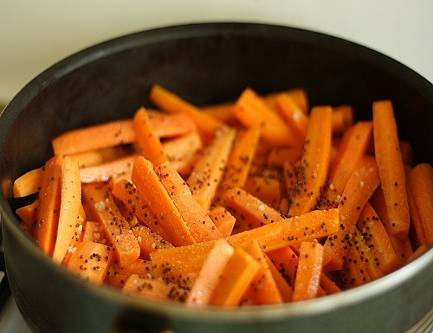 Mercredi
Galette champignons VG	 
Filet de plie curcuma lait de coco
Steak haché grillé   FRITES		Grillade: Steak haché  + grillade
Jeudi
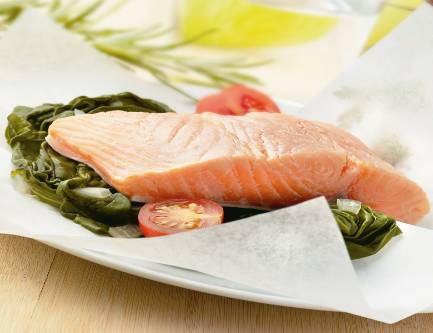 Cuisse de poulet rôti
Colin tomate basilic
Pizza 3 fromages VG		Grillade: Steak haché
Vendredi
Piccata de porc
Calamars panés	Grillade: Steak haché
Toute l’équipe vous souhaite un bon appétit